Parky a chráněné oblasti
Kategorie chráněných území
Velkoplošné chráněné území:
Národní parky (NP)
Chráněné krajinné oblasti (CHKO)

Maloplošné chráněné území
Národní přírodní rezervace (NPR)
Přírodní rezervace (PR)
Národní přírodní památky (NPP)
Přírodní památky (PP)
Obecně chráněná území
Přírodní park
Významný krajinný prvek
Evropsky významná lokalita
Ptačí oblast
Památný strom
Chráněná krajinná oblast (CHKO)
Je to velkoplošné chráněné území s harmonicky utvářenou krajinou (s přirozeným ekosystémem)
Případně území s dochovanými památkami historického osídlení
Na území ČR je vyhlášeno 26 CHKO
Nejznámější
CHKO Šumava
CHKO Český ráj 
CHKO Český kras
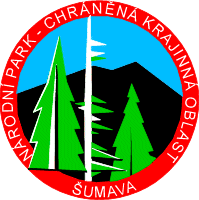 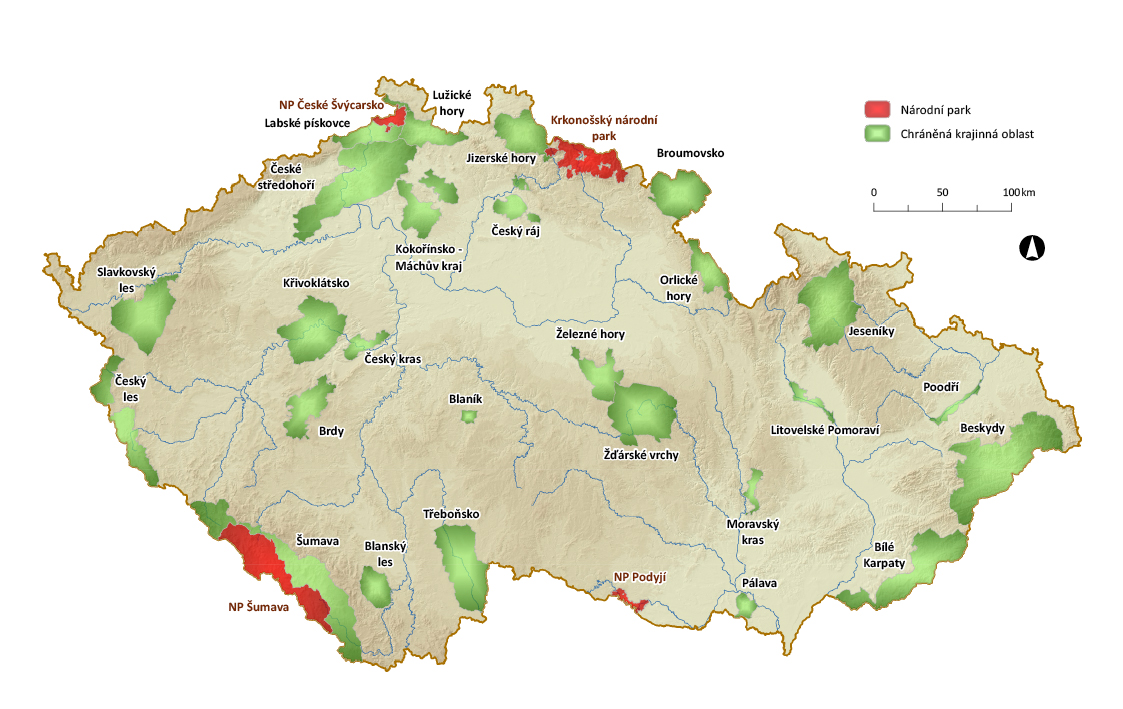 Národní Parky
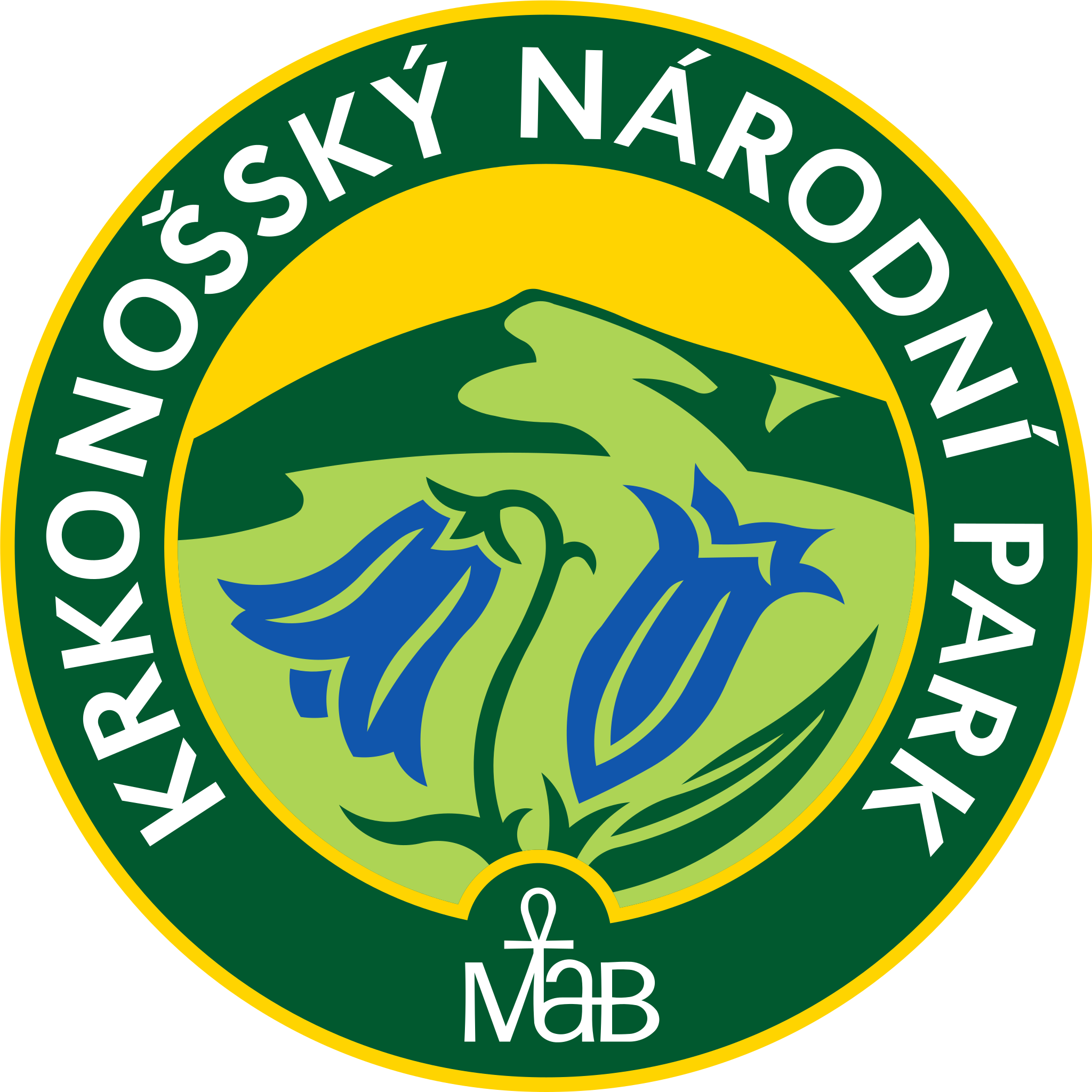 Jsou to velkoplošné chráněné území

V Česku se nacházejí 4 národní parky
Krkonošský národní park - nejstarší (1963)
Národní park Podyjí
Národní park Šumava - největší 69 030 ha.
Národní park České Švýcarsko
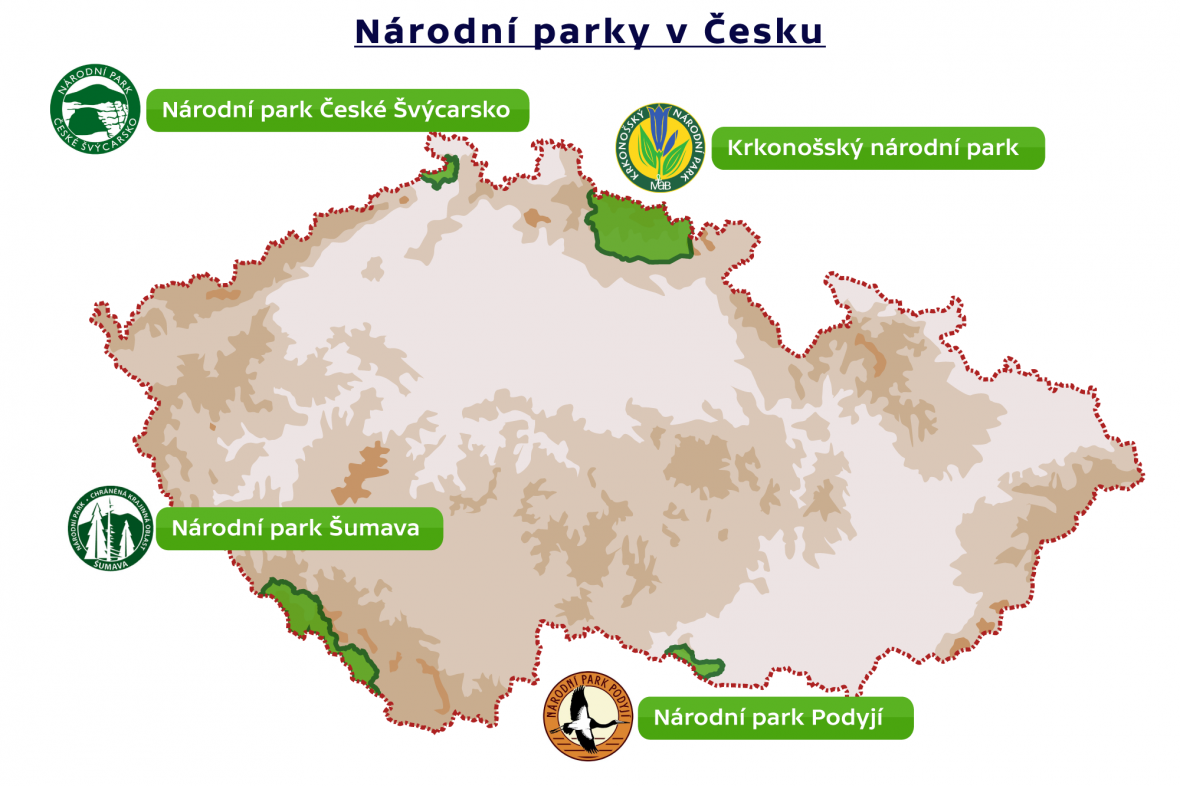 Národní přírodní rezervace
Nejvýznačnější kategorií ochrany maloplošných územi
  NPR je zřizováno vyhláškou Ministerstva Životního prostředí ČR
  Základní ochranné podmínky stanovené zákonem o ochraně přírody a krajiny patří zákaz libovolných zásahů do prostředí, zejména: 
  těžba surovin
  výstavba nových staveb
  vstup a vjezd mimo vyznačené cesty
  provozování horolezectví
  jízda na kole mimo cyklostezky 
  sběr a odchyt rostlin a živočichů
  táboření a rozdělávání ohně
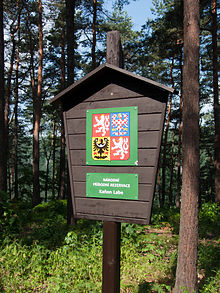 Národní přírodní památka
je území menší rozlohy zřízené k ochraně určitých přírodních objektů národní hodnoty
  je vyhlášena Ministerstvem Životního prostředí ČR
Patří mezi ně:
geologické útvary
naleziště vzácných nerostů
naleziště ohrožených druhů fauny a flóry
útvary zformované lidskými aktivitami - historické parkové úpravy krajiny
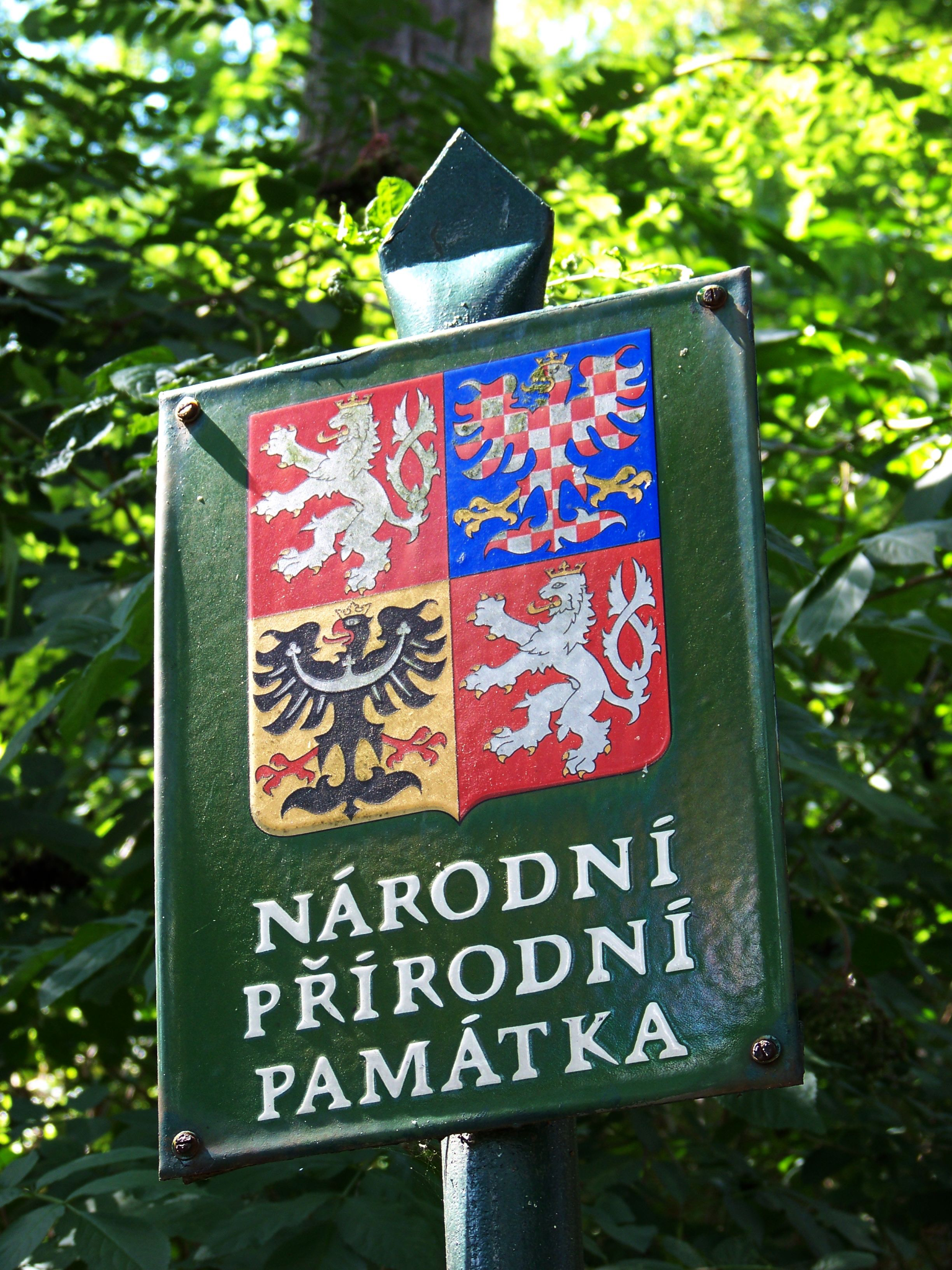 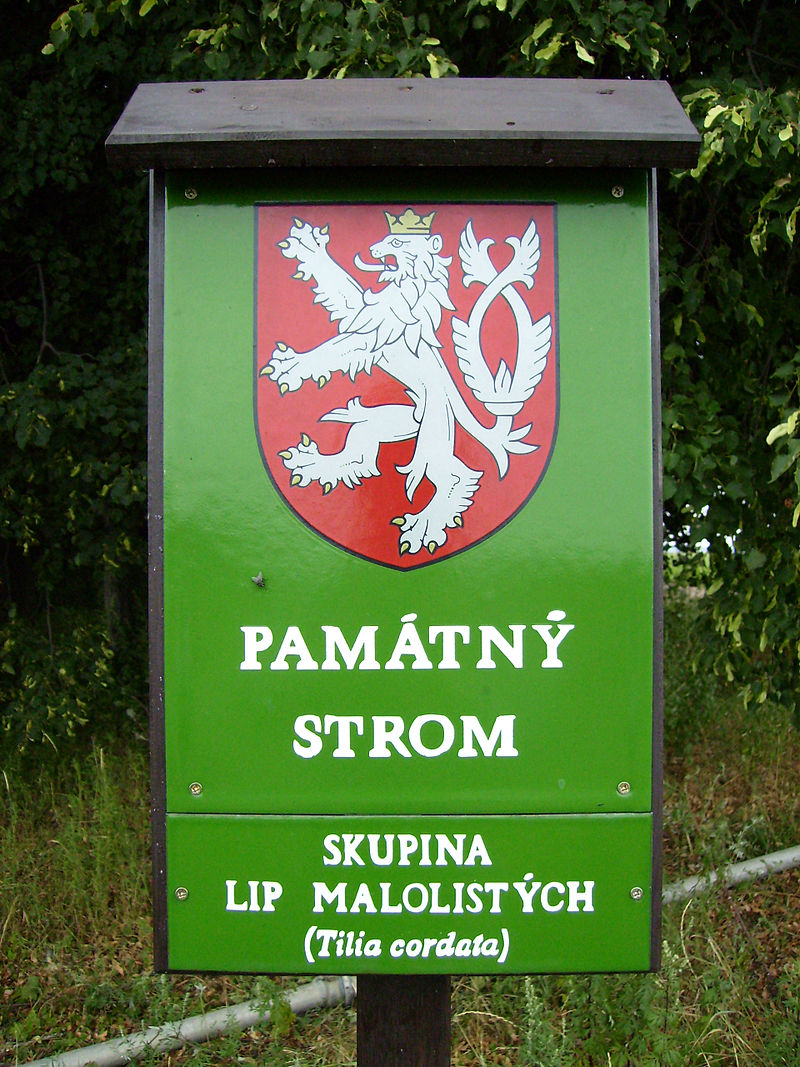 Památný strom
jsou to mimořádně významné stromy, jejich skupiny a stromořadí
Označený s malým státním znakem ČR
Památné stromy mohou být vyhlášeny z následujících důvodů (nebo jejich kombinací):
stromy mimořádného vzrůstu,
stromy mimořádného stáří,
stromy mající zvláštní habitus (celkový vzhled),
stromy, které jsou krajinnými dominantami nebo jinak výrazně přispívají ke krajinnému rázu,
stromy upomínající na určitou historickou událost nebo pověst,
stromy doprovázející nějakou kulturní památku (kaple, kostel, boží muka, studánku).